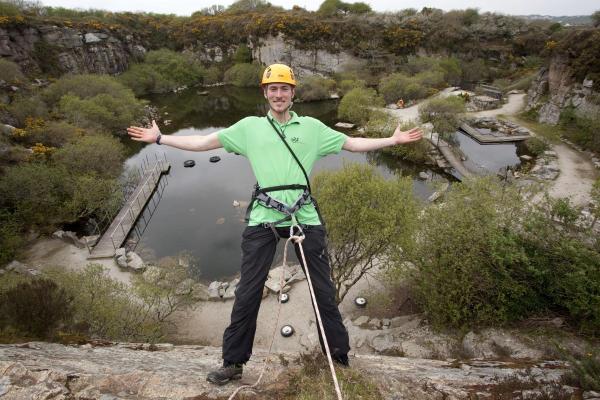 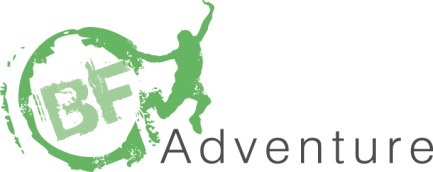 CARCLAZE CPSYour Adventure Starts Here!
Welcome to BF Adventure Pre Visit for Primary Schools 2020
1
BF Adventure - Welcome to Adventure Primary
Tony Baker 2018 v1
14/11/2019
Where is BF Adventure?
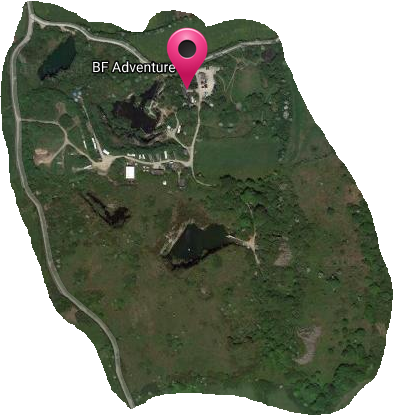 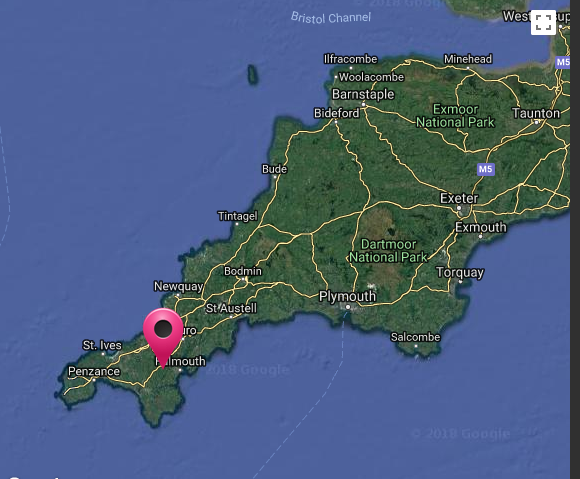 2
BF Adventure - Welcome to Adventure Primary
14/11/2019
This is where you will be staying…
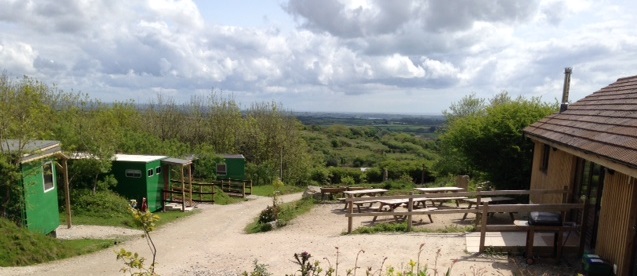 3
BF Adventure - Welcome to Adventure Primary
14/11/2019
Sleeping here…
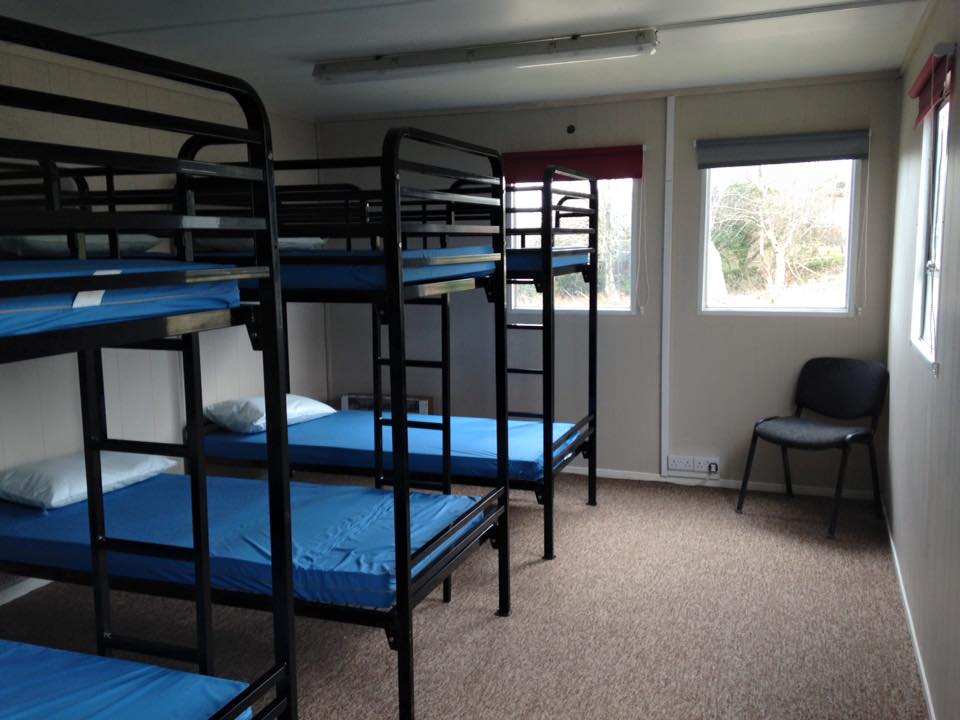 4
BF Adventure - Welcome to Adventure Primary
14/11/2019
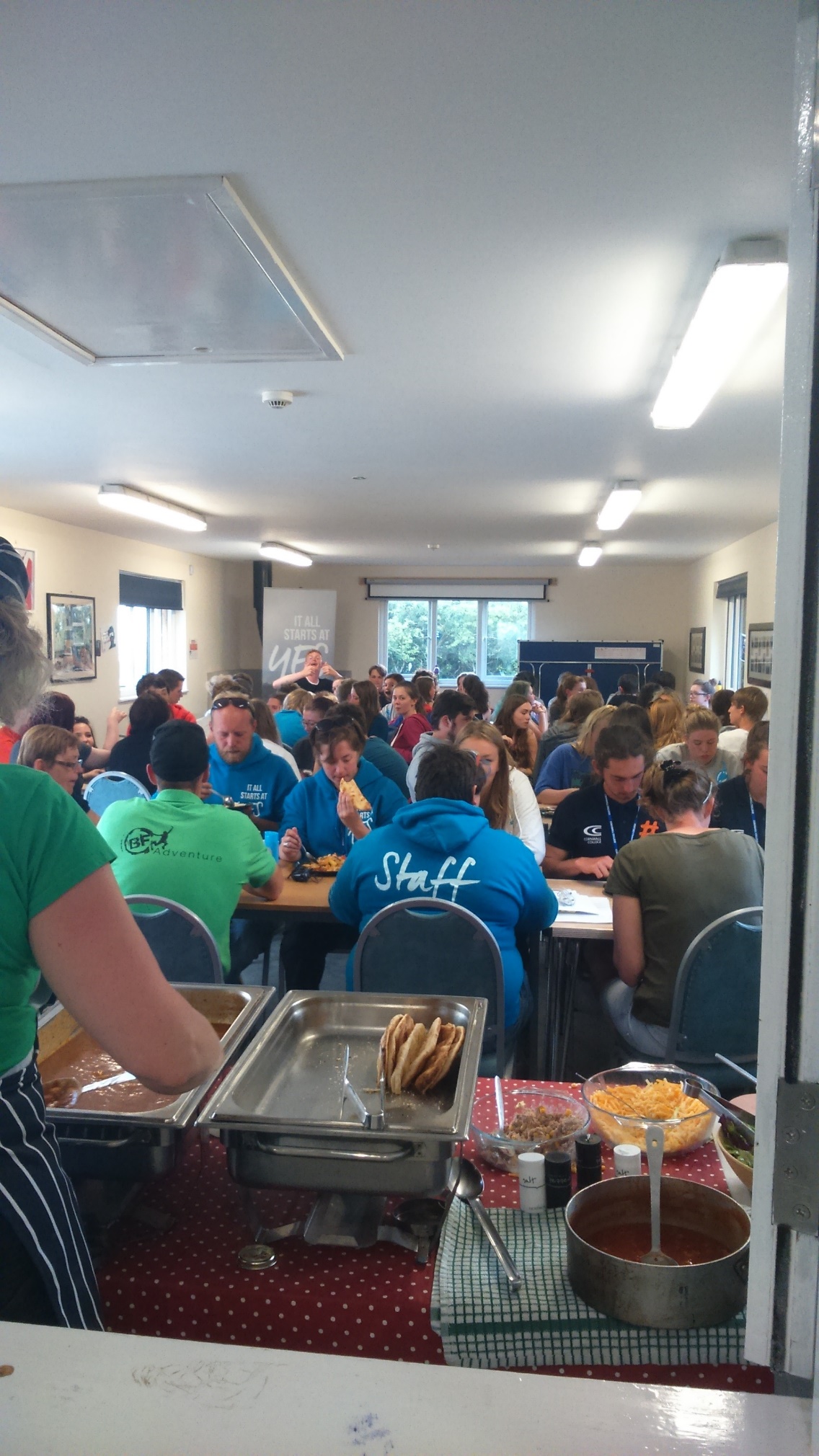 Eating here…
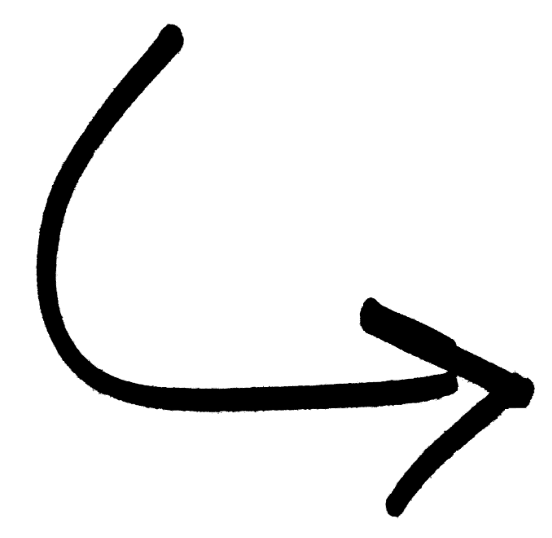 5
BF Adventure - Welcome to Adventure Primary
14/11/2019
You will be eating…
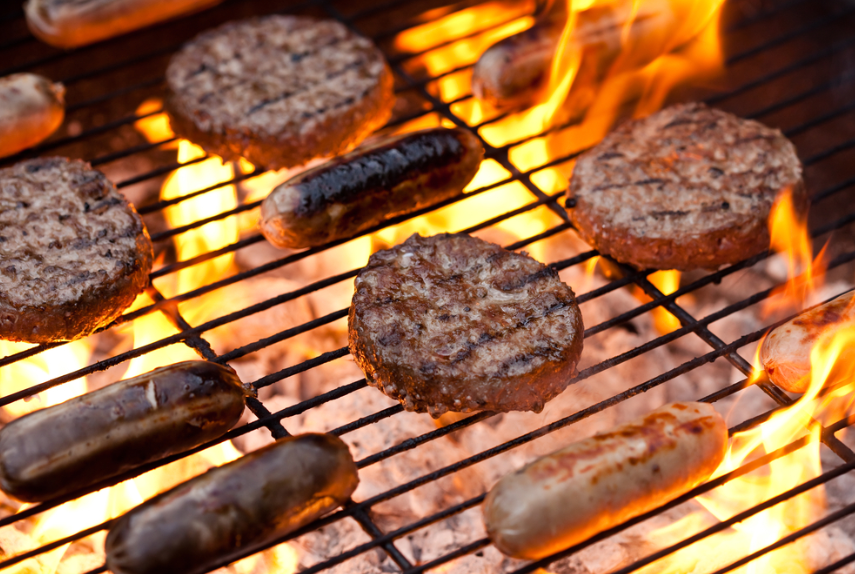 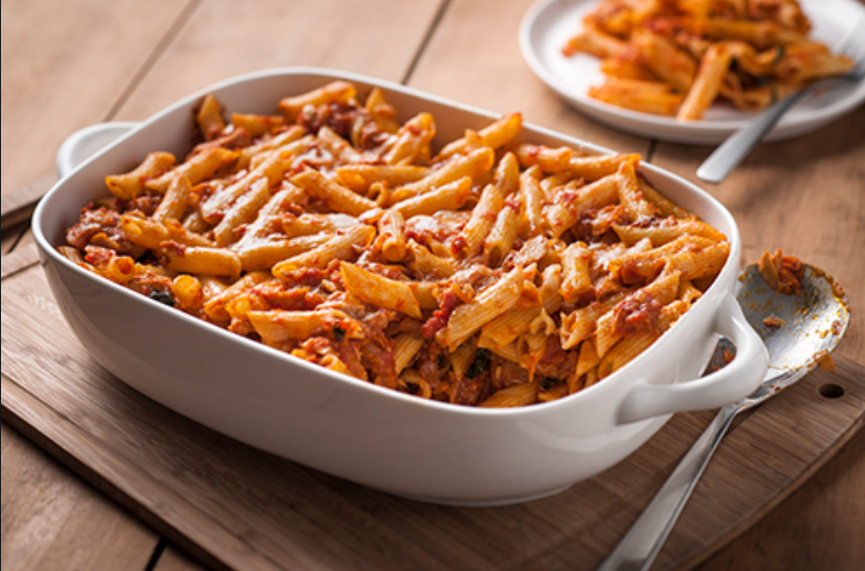 6
6
BF Adventure - Welcome to Adventure Primary
BF Adventure - Welcome to Adventure Primary
14/11/2019
14/11/2019
And washing here…
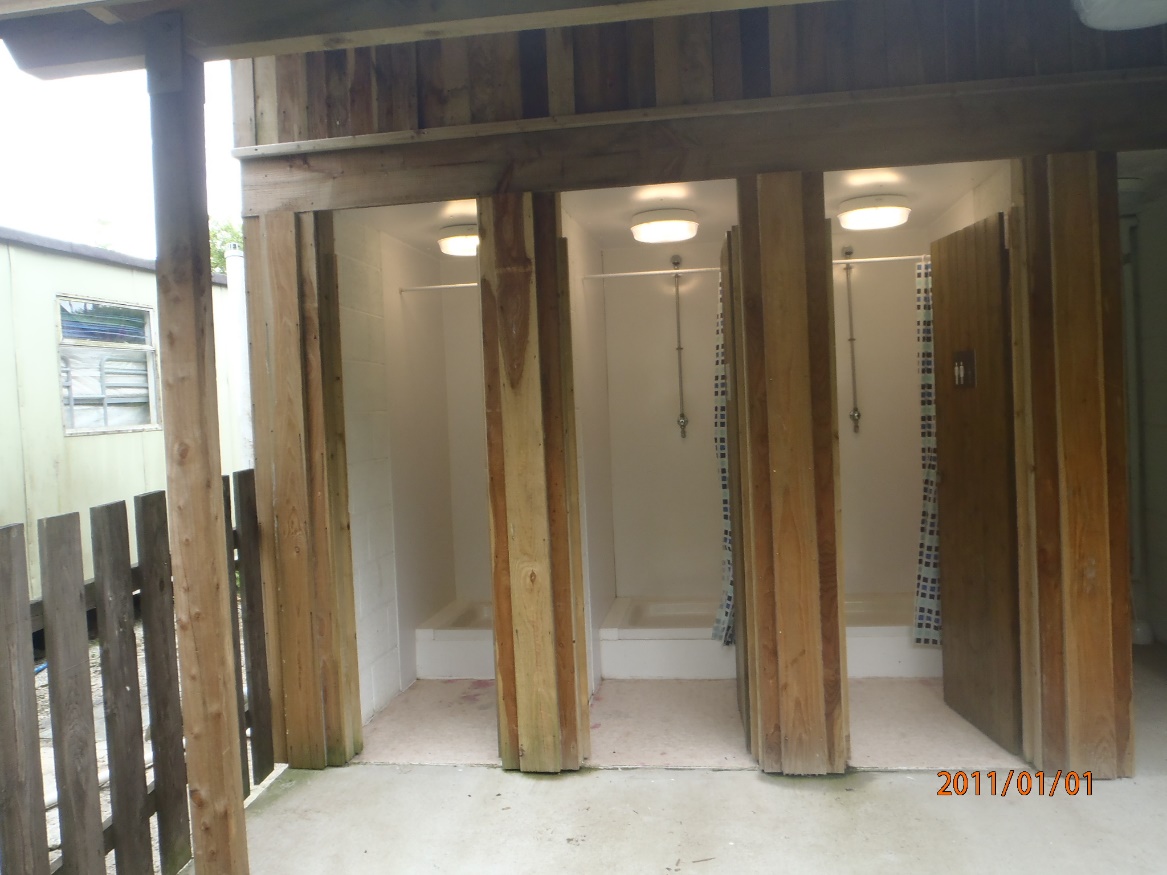 7
BF Adventure - Welcome to Adventure Primary
14/11/2019
Our staff are super friendly and lots of fun!
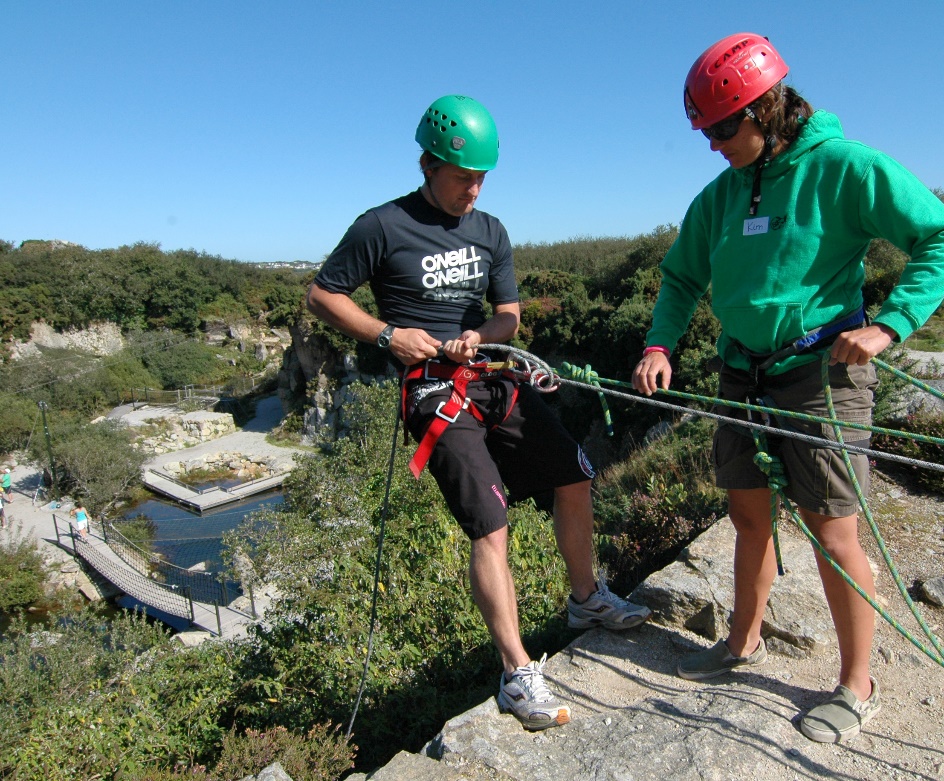 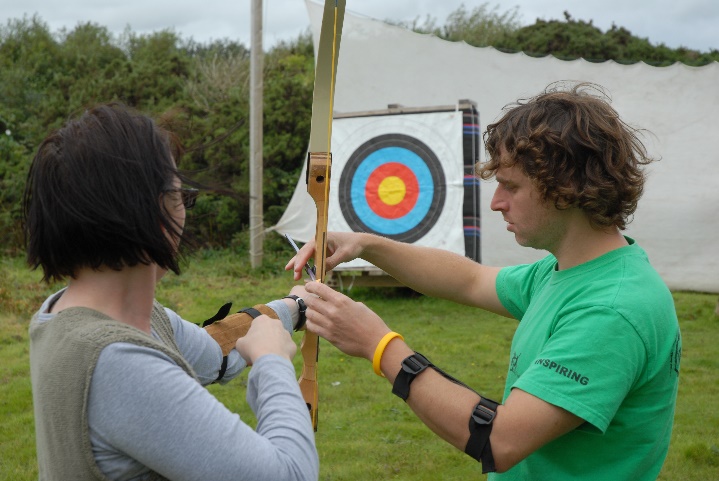 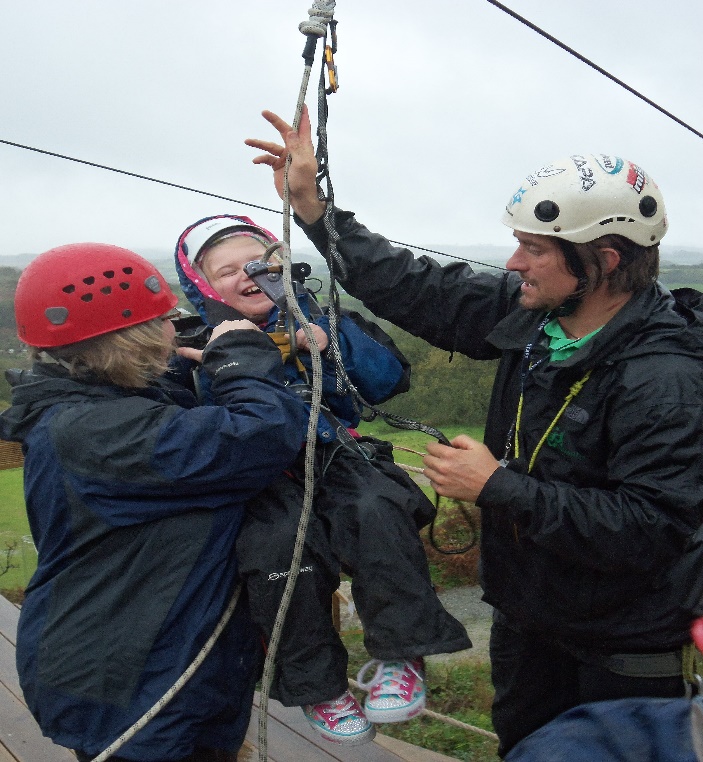 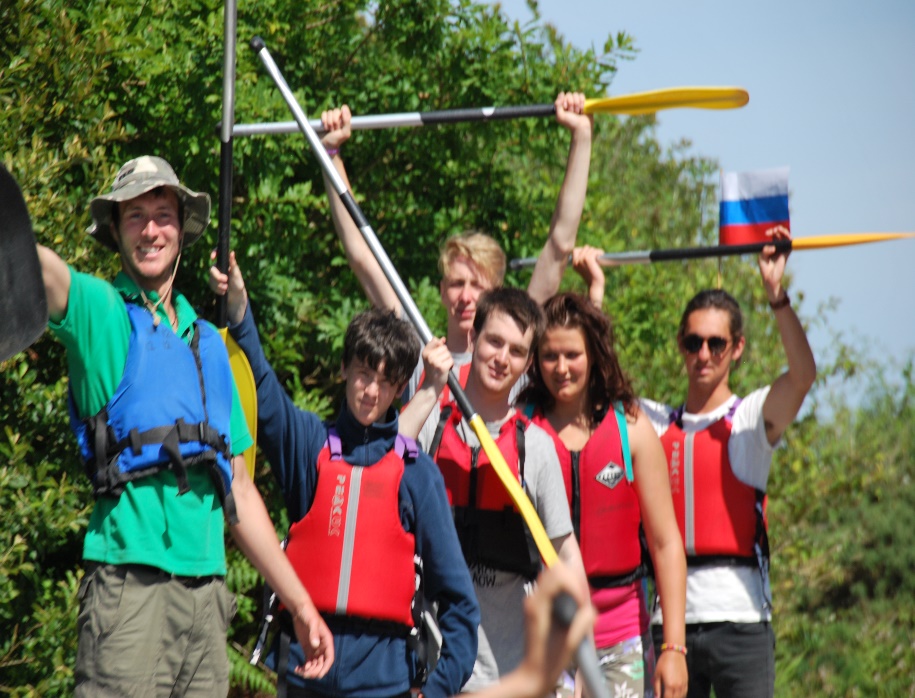 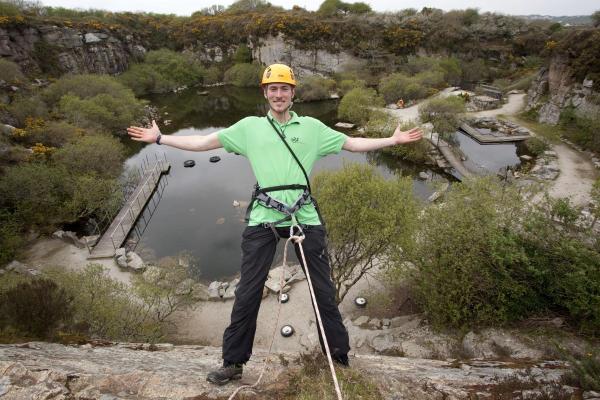 8
BF Adventure - Welcome to Adventure Primary
14/11/2019
Your Adventures!
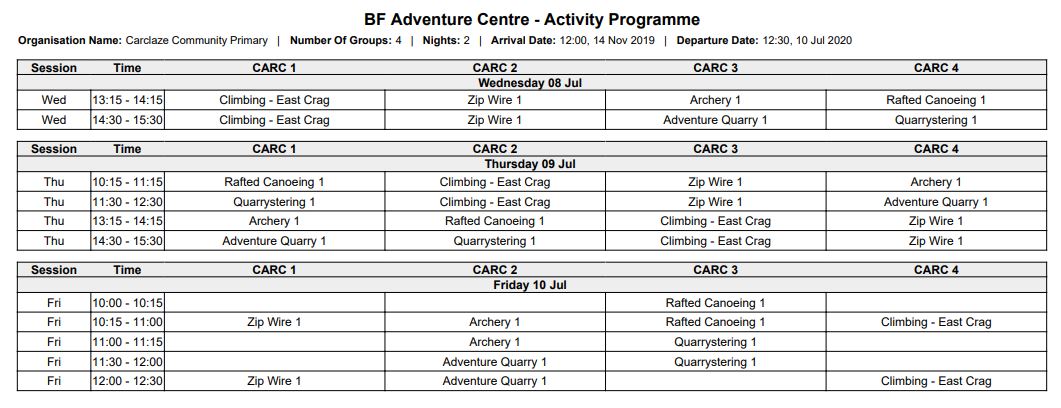 9
BF Adventure - Welcome to Adventure Primary
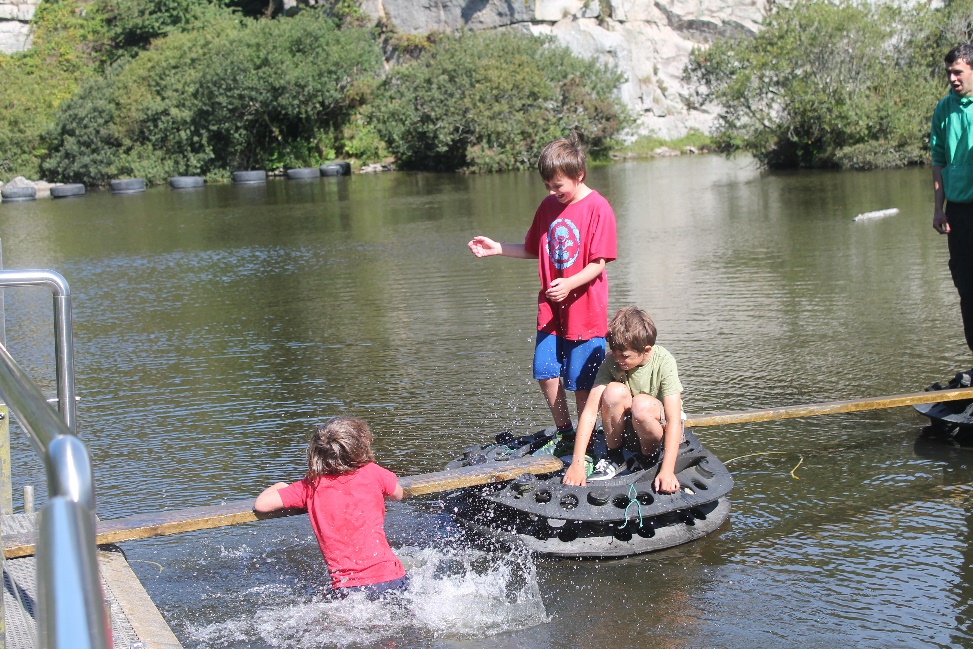 Adventure on land…Adventure Quarry
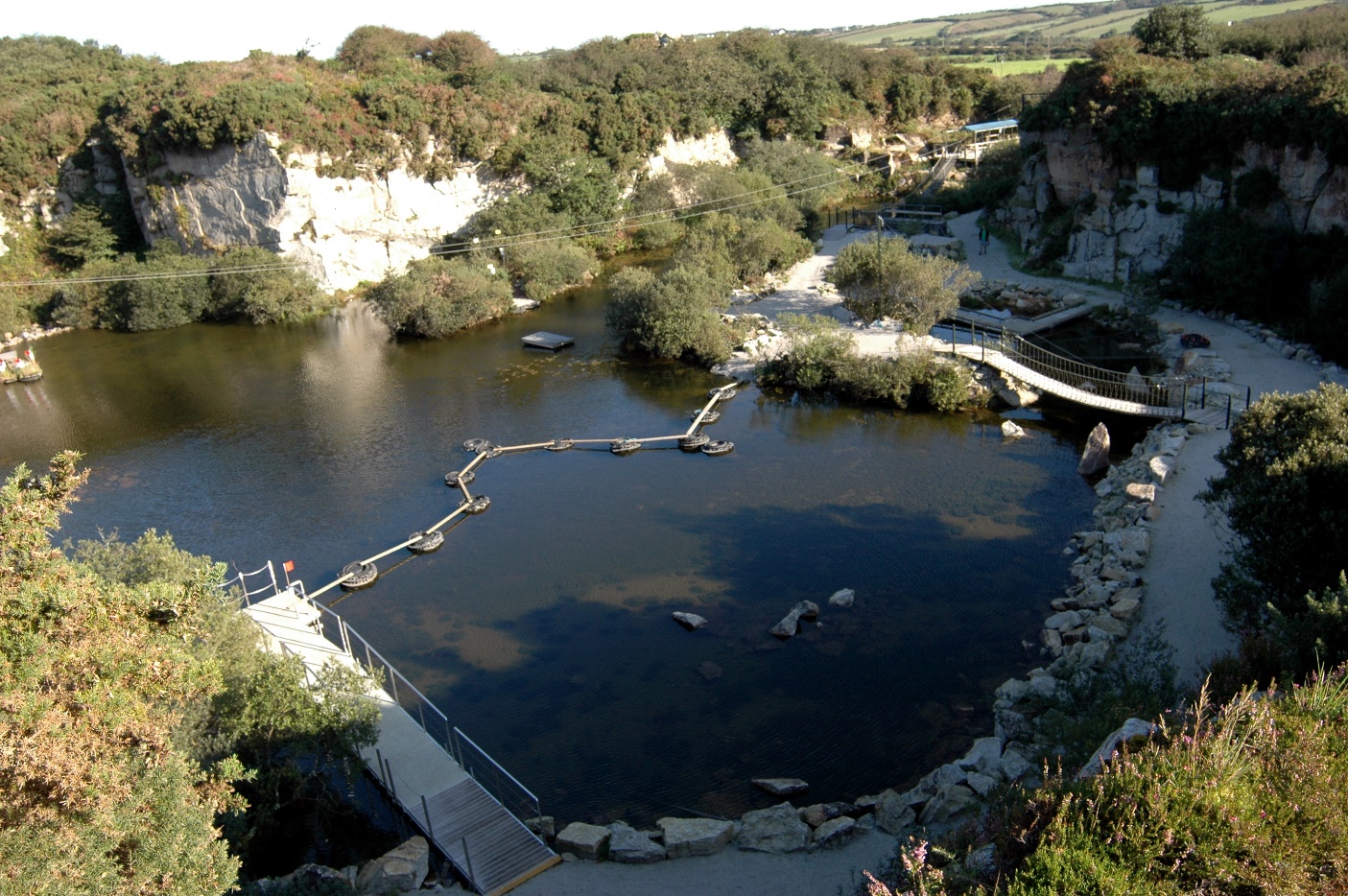 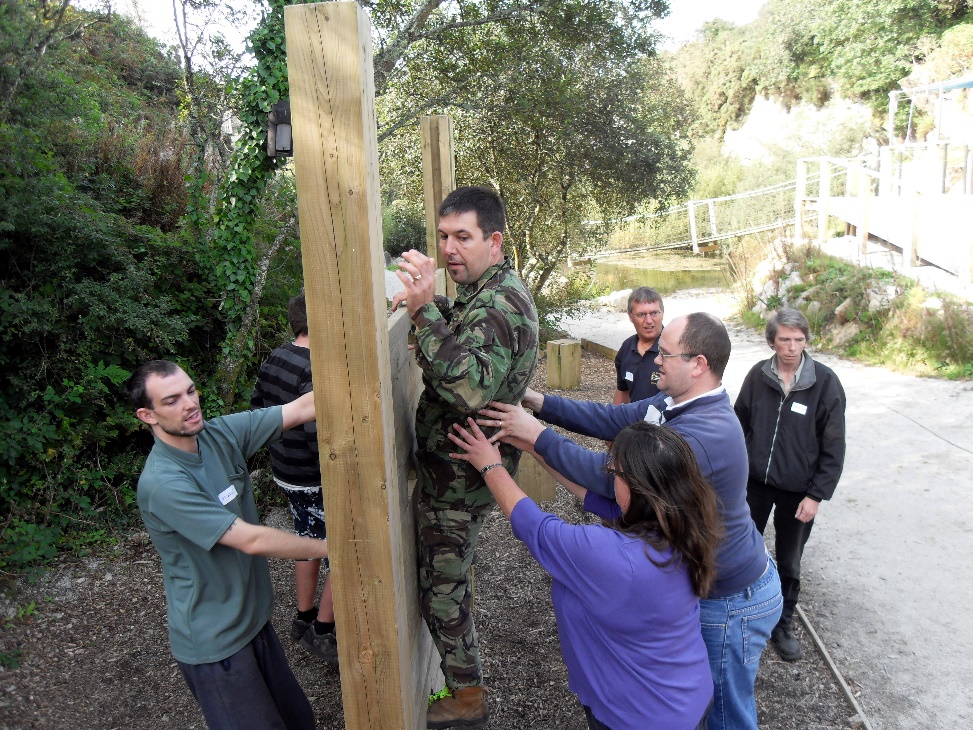 10
BF Adventure - Welcome to Adventure Primary
14/11/2019
More land adventure…Archery
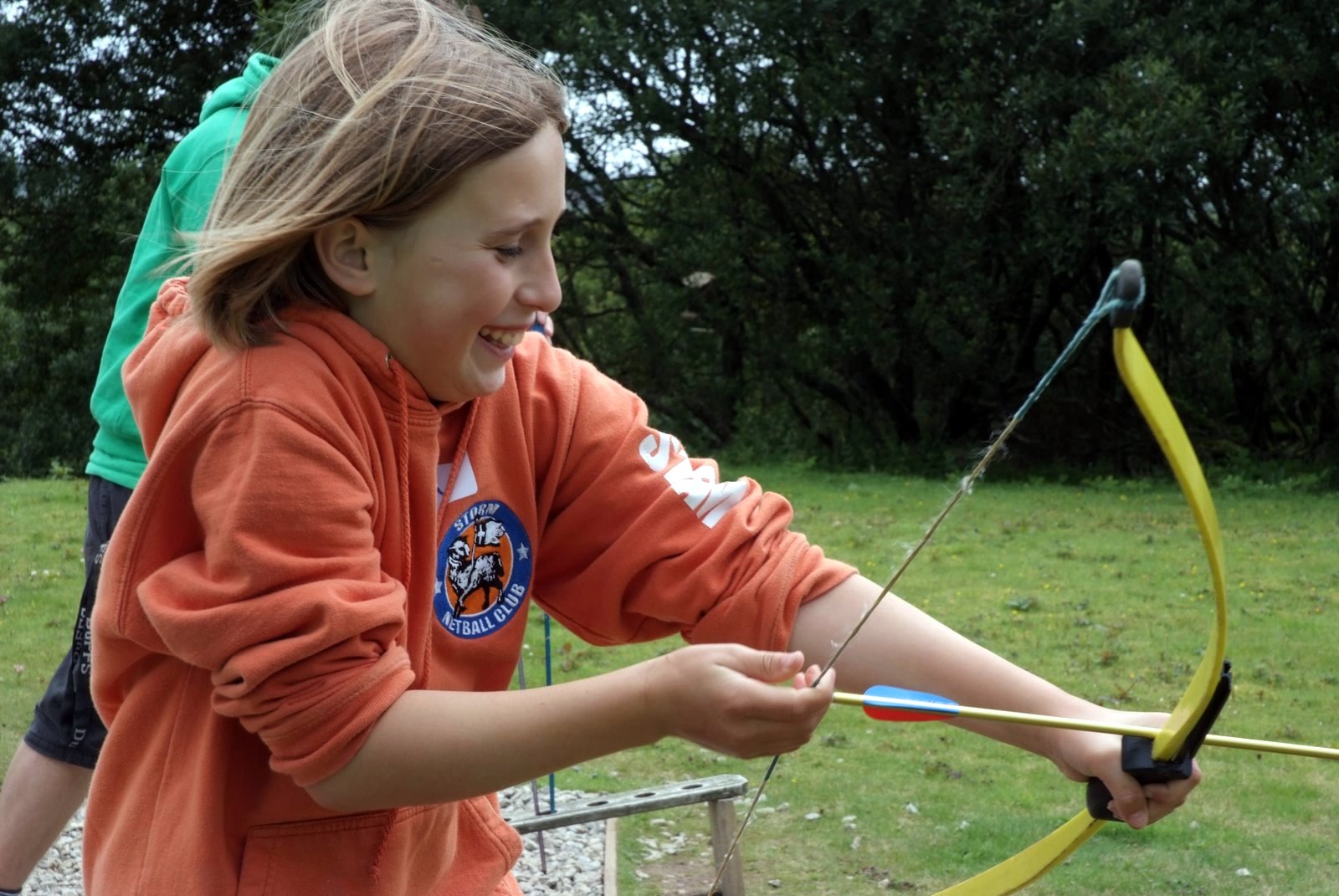 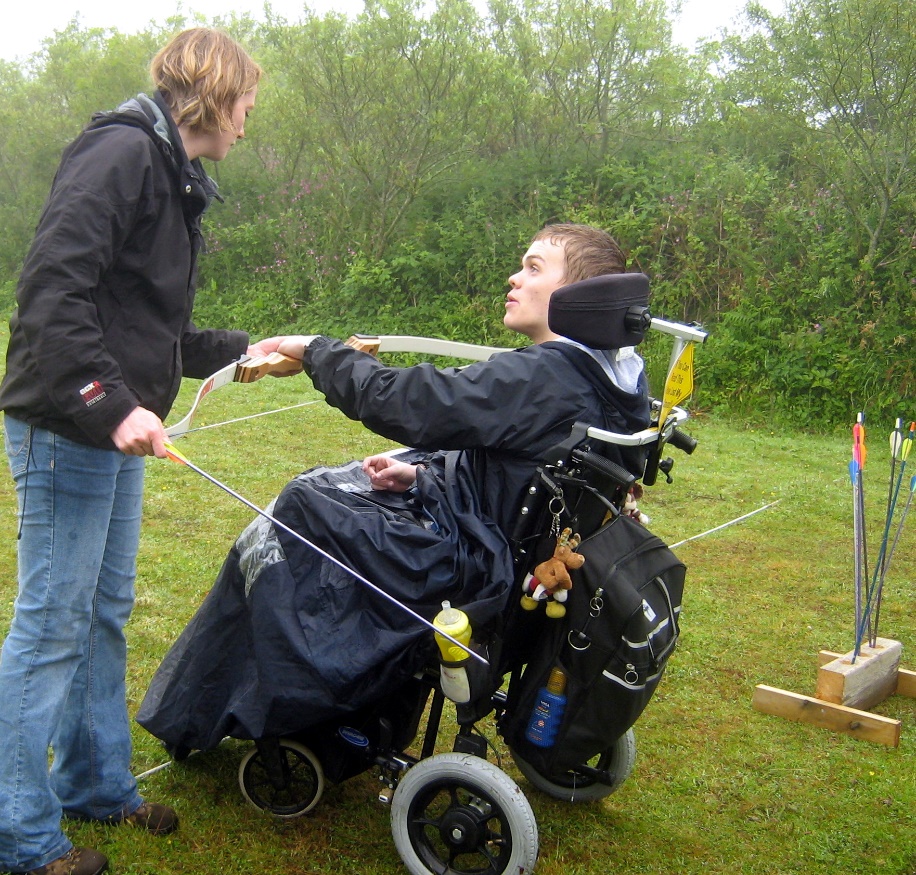 11
BF Adventure - Welcome to Adventure Primary
14/11/2019
And More!!!Low Ropes
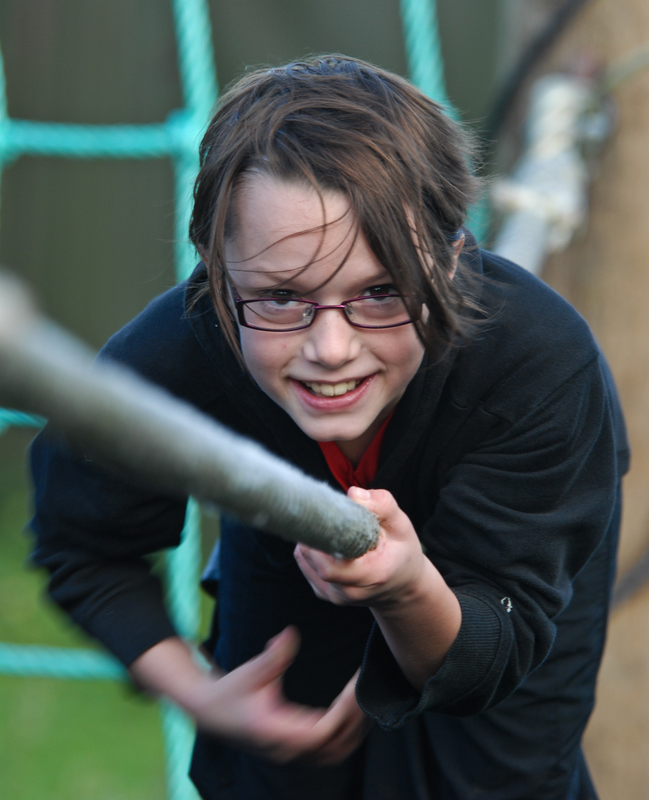 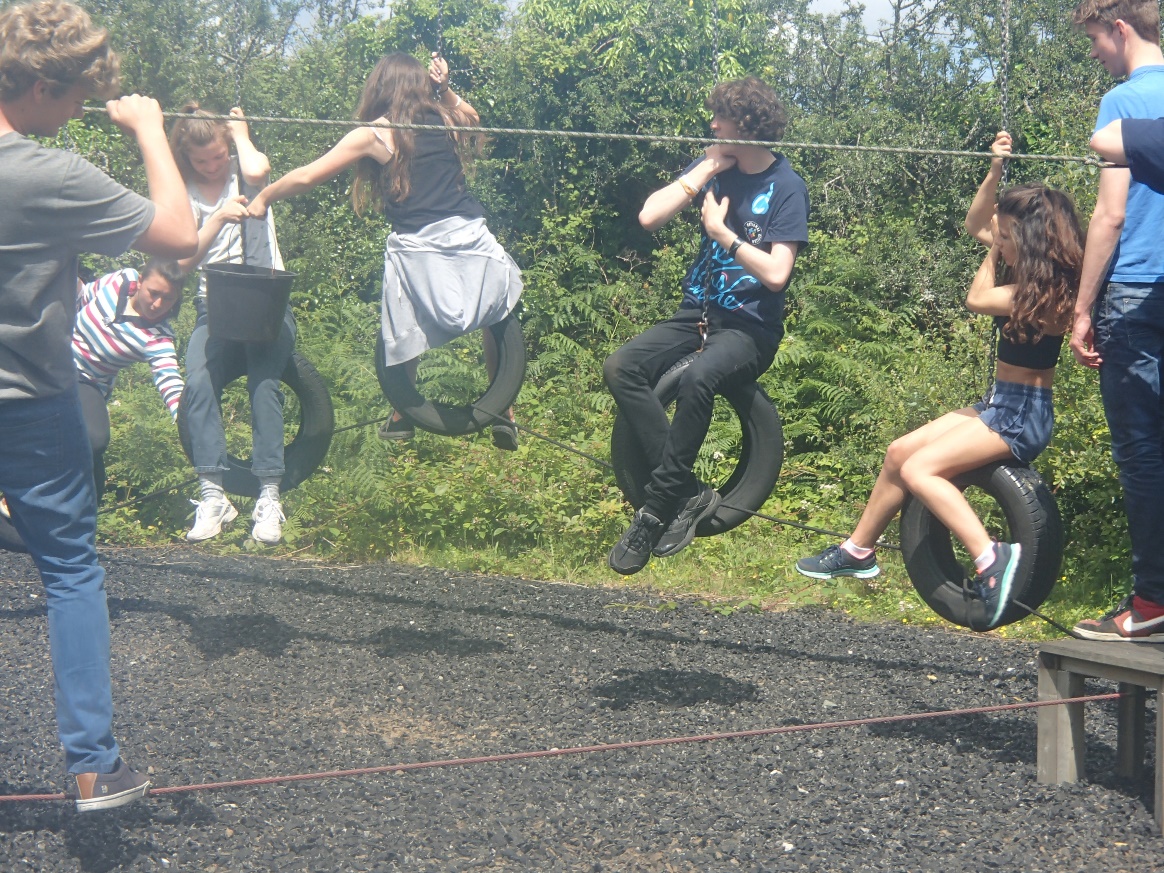 12
BF Adventure - Welcome to Adventure
14/11/2019
And MORE!!!!Bush Craft
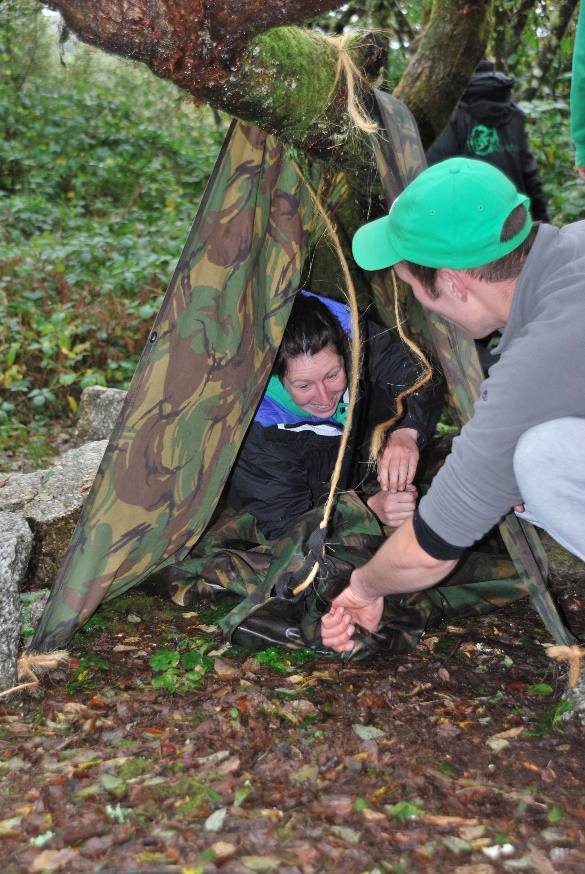 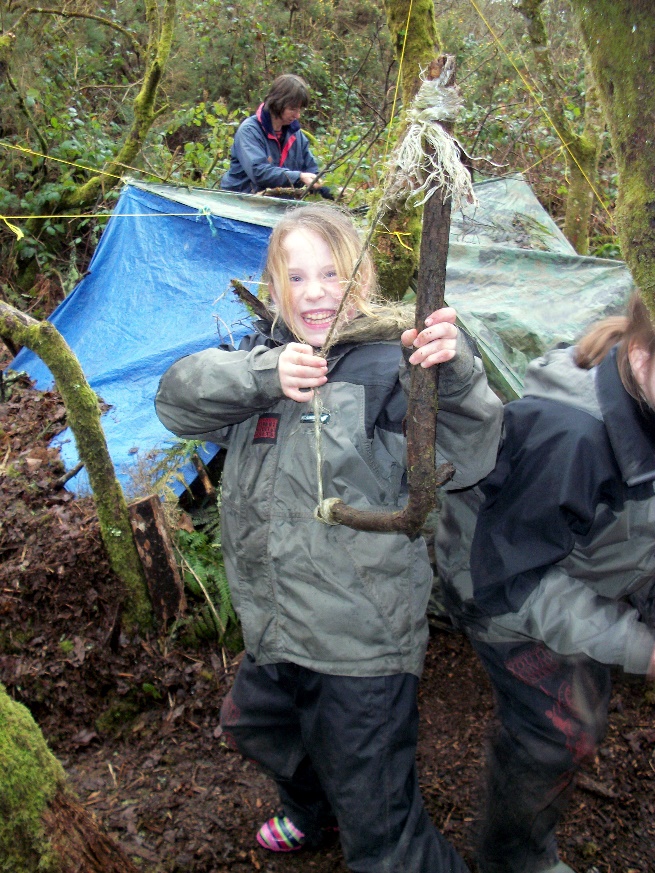 13
BF Adventure - Welcome to Adventure Primary
14/11/2019
High Adventure…Climbing and Abseiling
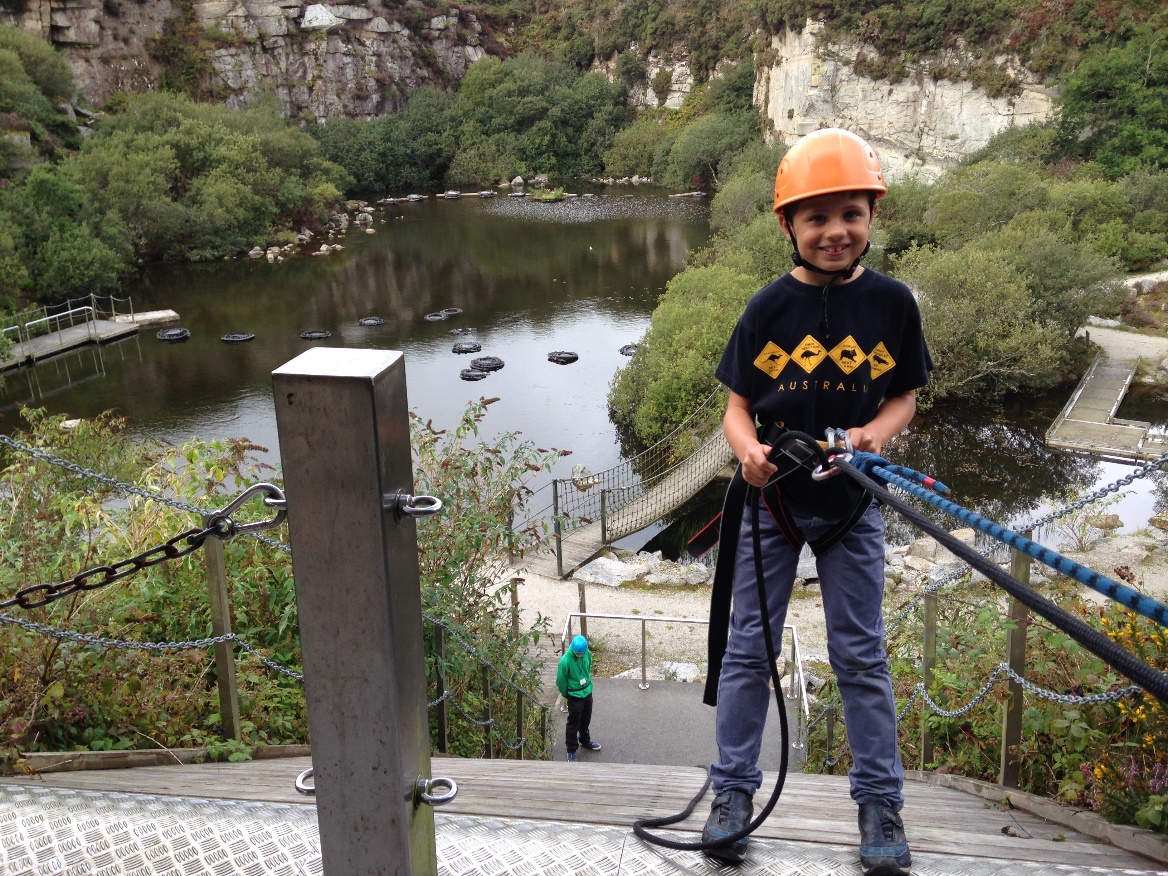 14
BF Adventure - Welcome to Adventure Primary
14/11/2019
Zip wire Adventures....
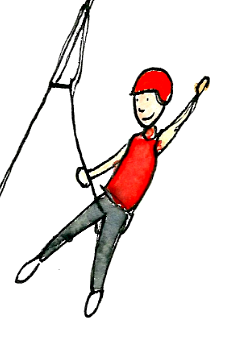 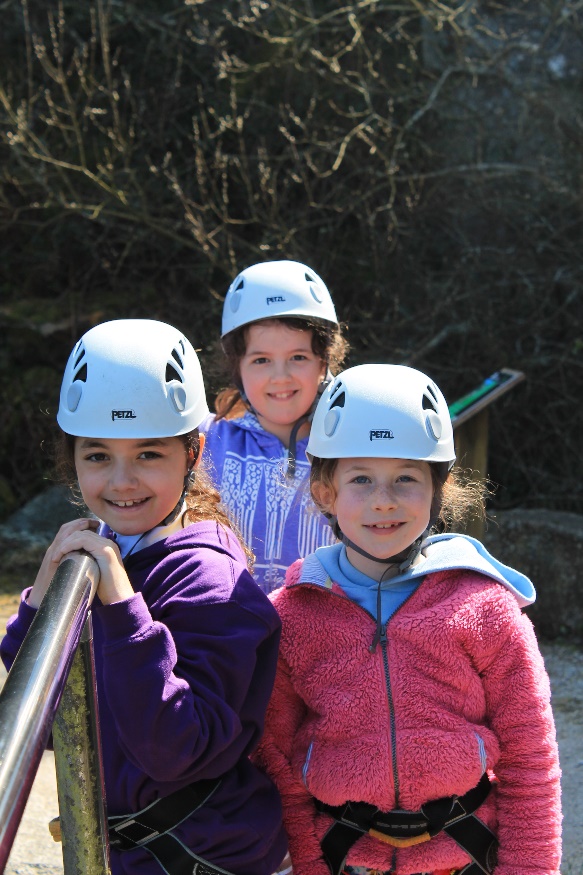 15
BF Adventure - Welcome to Adventure Primary
14/11/2019
Wet Adventures
16
BF Adventure - Welcome to Adventure Primary
14/11/2019
Splash around with paddlesports!
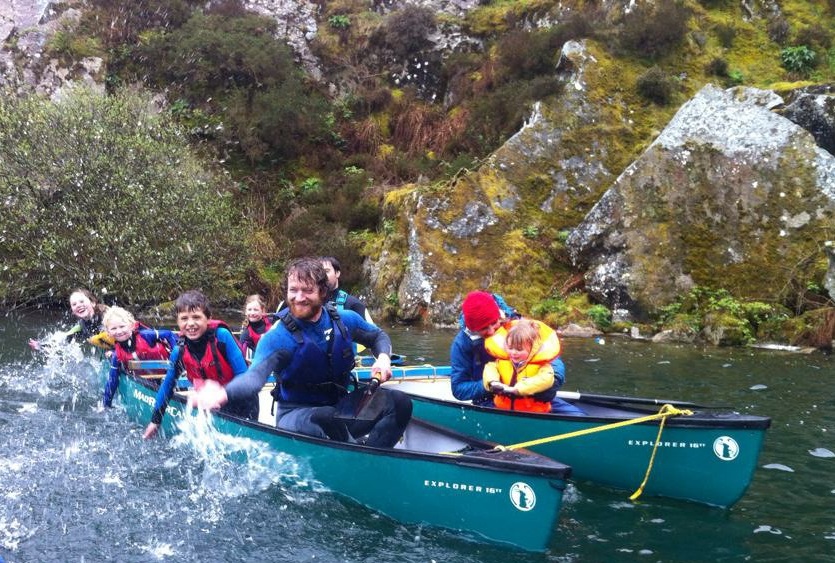 17
BF Adventure - Welcome to Adventure Primary
14/11/2019
Raftbuilding........make it your own!
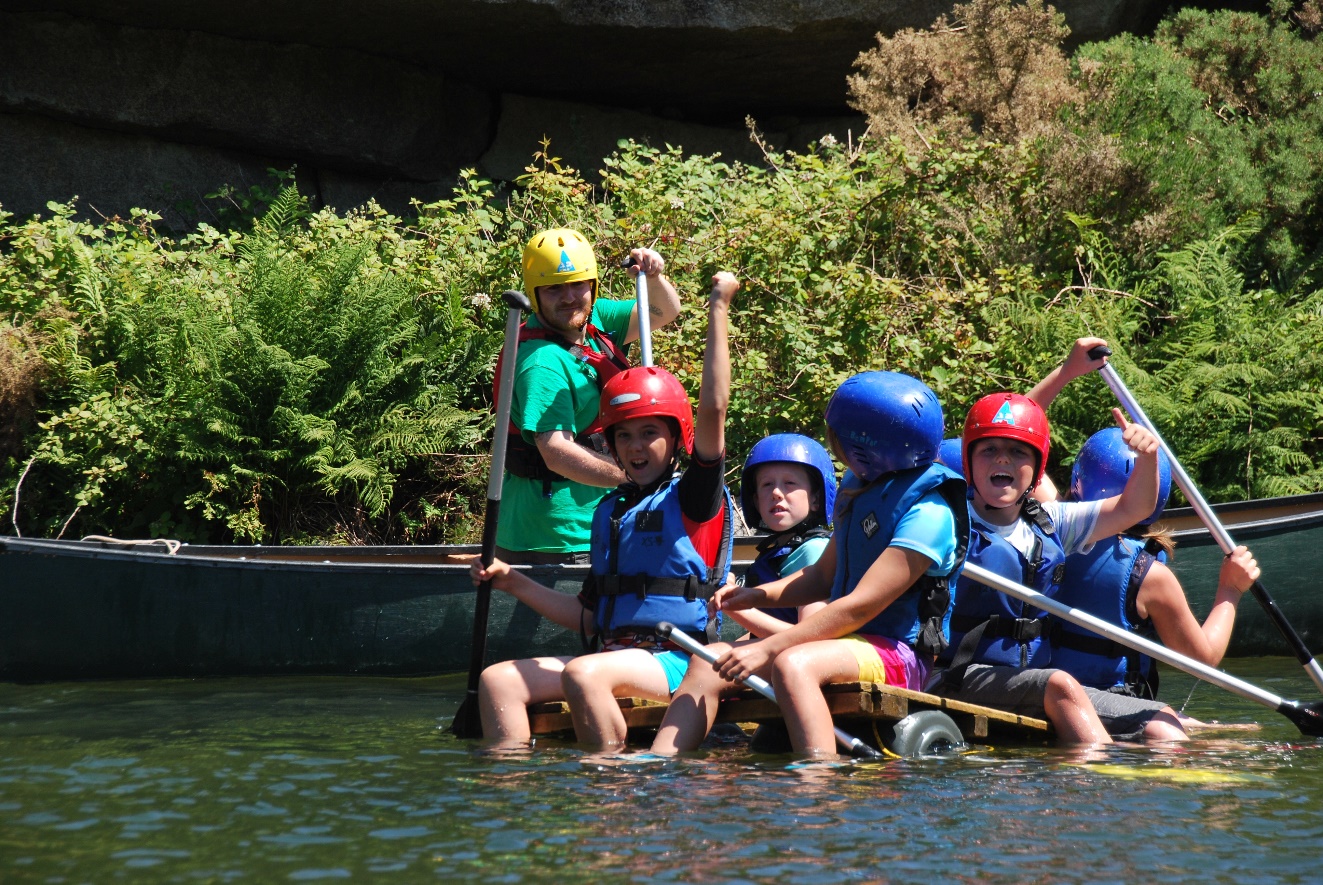 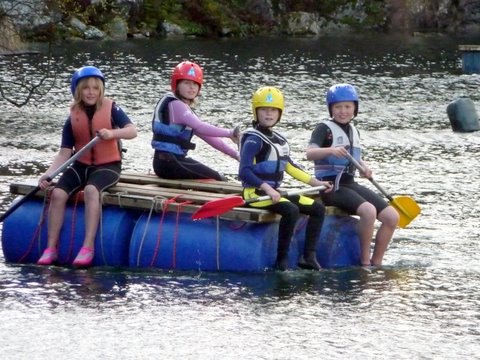 18
BF Adventure - Welcome to Adventure Primary
14/11/2019
Really wet!
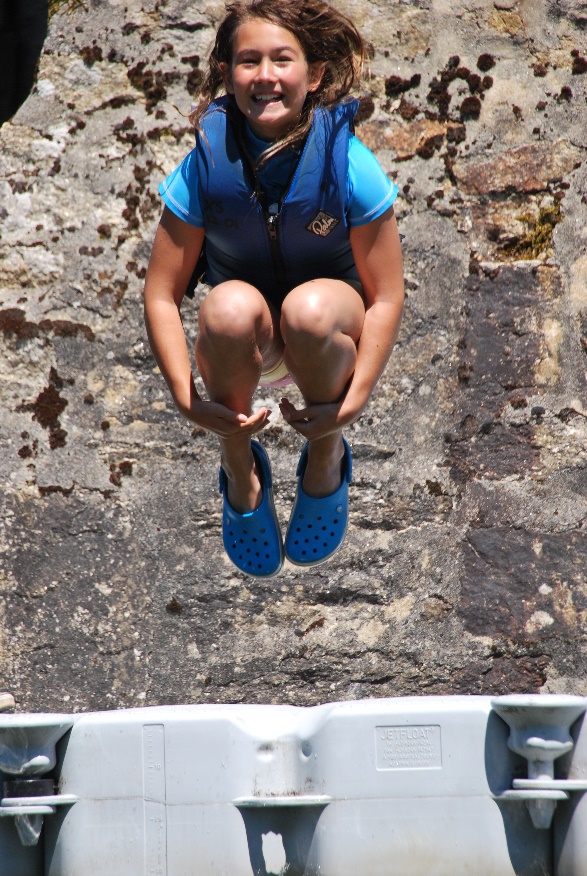 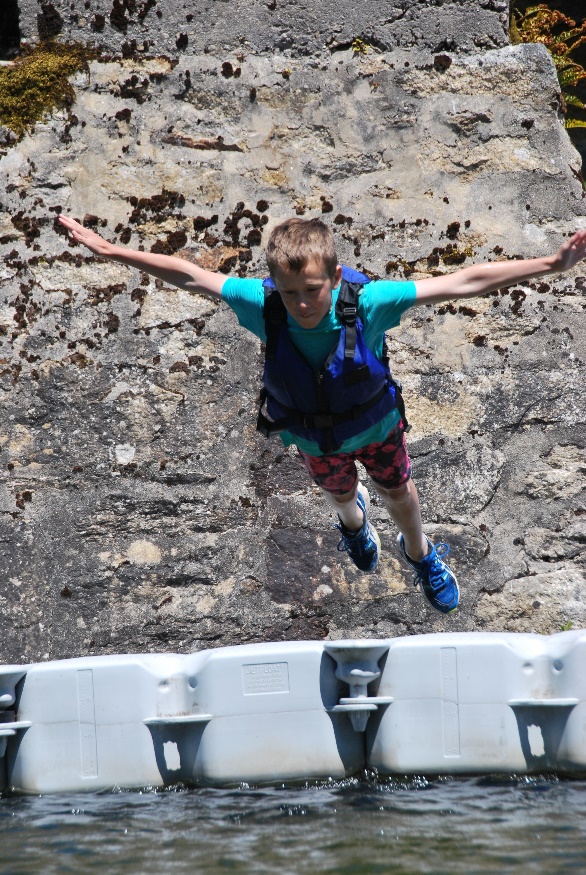 19
BF Adventure - Welcome to Adventure Primary
14/11/2019
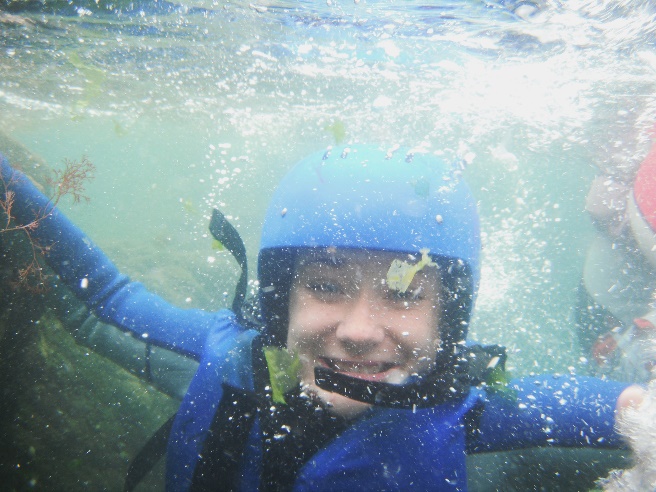 Completely soaked!!!Quarrysteering
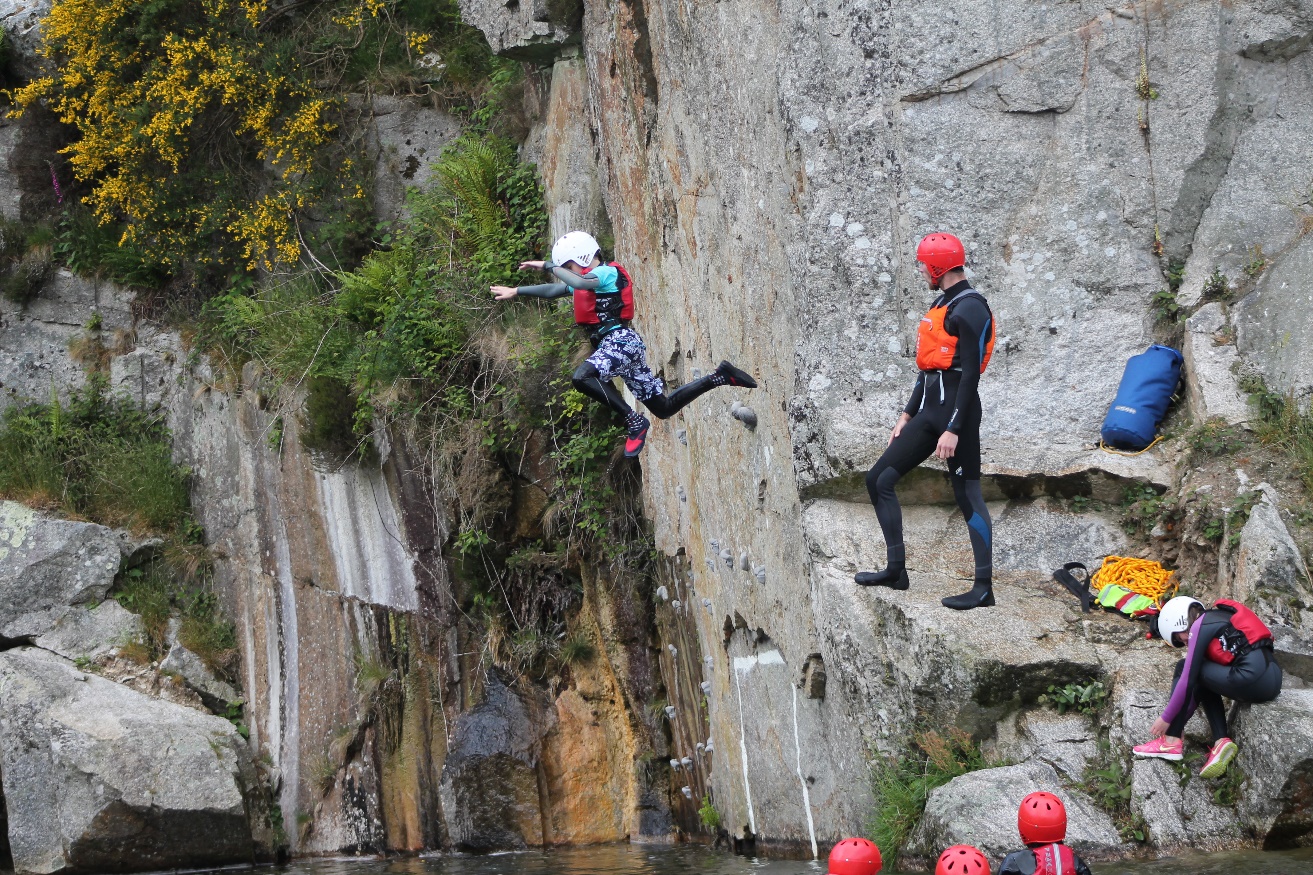 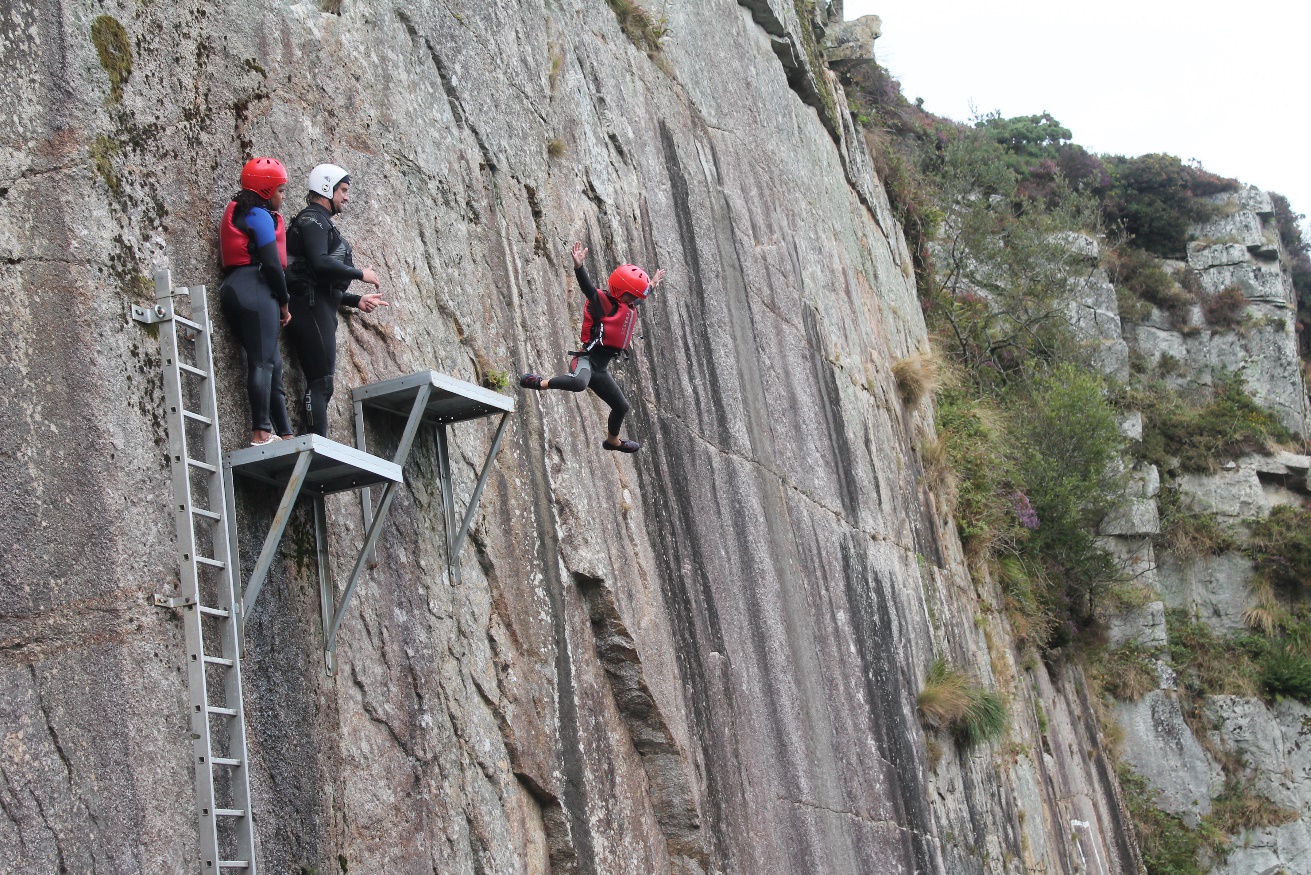 20
BF Adventure - Welcome to Adventure Primary
14/11/2019
Time to pack my bag…
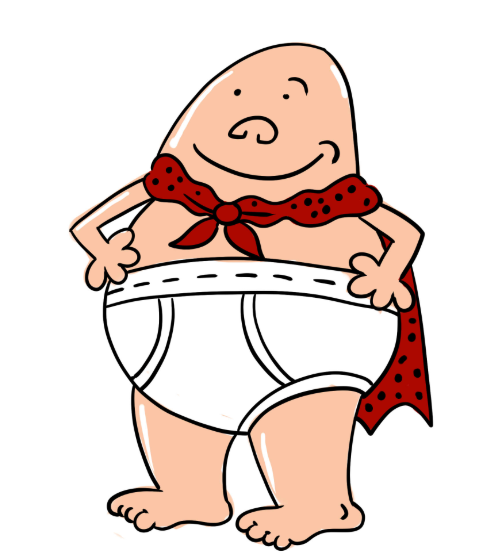 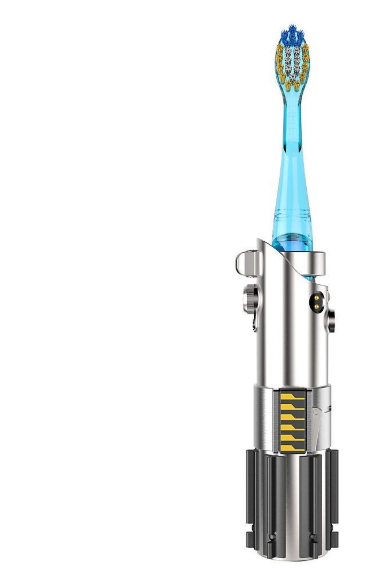 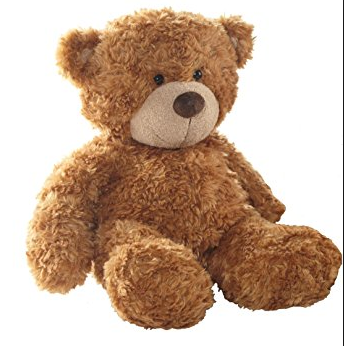 21
BF Adventure - Welcome to Adventure Primary
14/11/2019
See you soon…
www.bfadventure.org
Useful Links
22
BF Adventure - Welcome to Adventure Primary
14/11/2019